HW2-2Speech Analysis
TA: 張瀞婷 b01901135@ntu.edu.tw
Goal
Analyze speech signal from spectrogram
Try to distinguish different initials/finals on spectrogram.
2
Outline
Introduction
Praat
Homework Problems
Submission Requirements
3
Before start…
Initials and finals 聲母與韻母 in Mandarin Chinese
Right-Context-Dependent Initial Final (RCDIF)
Ex. t_i for ㄊ followed by finals starting with 一-like sounds, like ㄊㄧ=t_i i
4
Before start…
classification of consonants



classification of vowels
5
Before start…
Some useful information about labeling
“sil”  for silence
“sp”  for short pause
fricative/affricate initials do not contain voicing parts
plosive initials contain closure or aspiration period
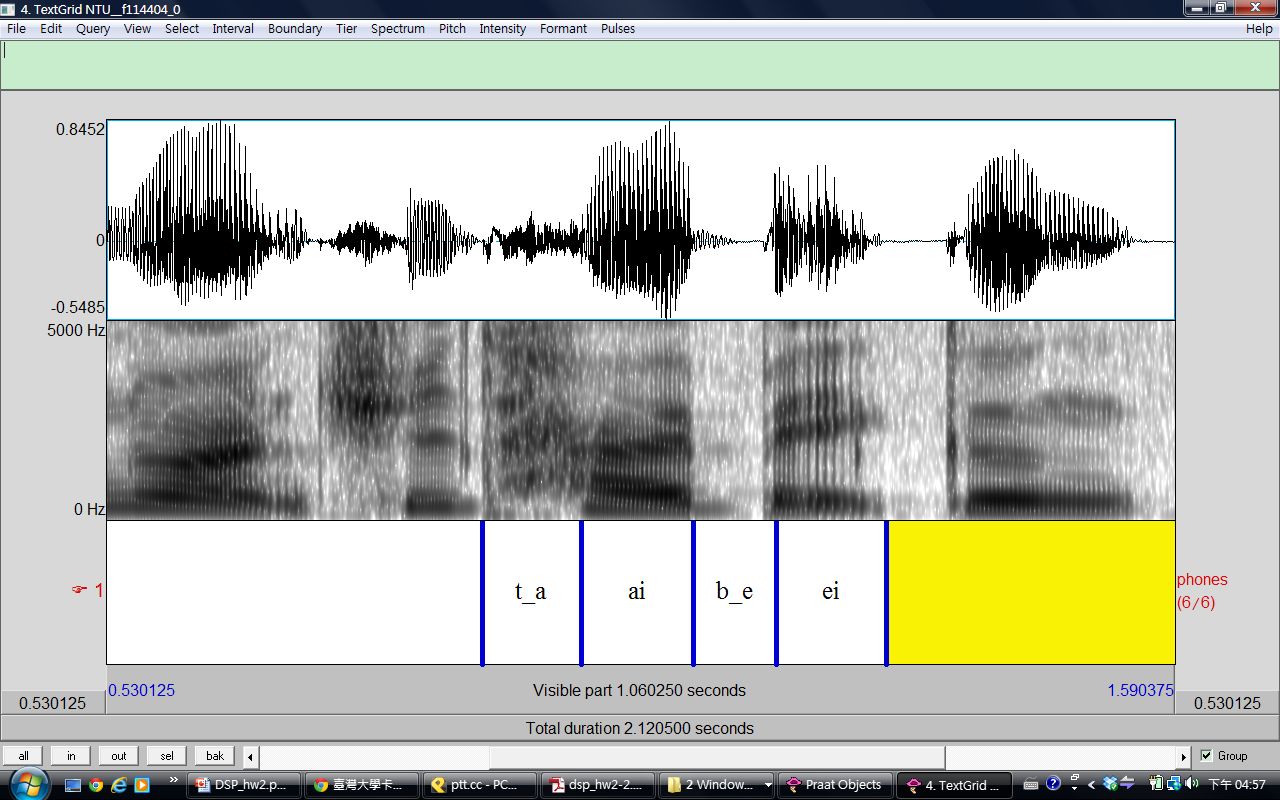 6
Some files you need
Phonetic class table (聲韻母表):
http://speech.ee.ntu.edu.tw/homework/DSP_HW2-2/phonetic_class.pdf
Syllable table (標註模式):
http://speech.ee.ntu.edu.tw/homework/DSP_HW2-2/syllable.txt
Audio data & FAQ:
check outhttp://speech.ee.ntu.edu.tw/homework/DSP_HW2-2/
7
Tools for labeling
Wavesurfer
Matlab
Praat 	
       ↑  we will use this for hw2-2
8
Praat
Download
http://www.fon.hum.uva.nl/praat/
How to read a wave file
How to use it
Pitch
Intensity
Format
How to label
9
Praat
10
Open a wave file
Read from file (.wav  file)
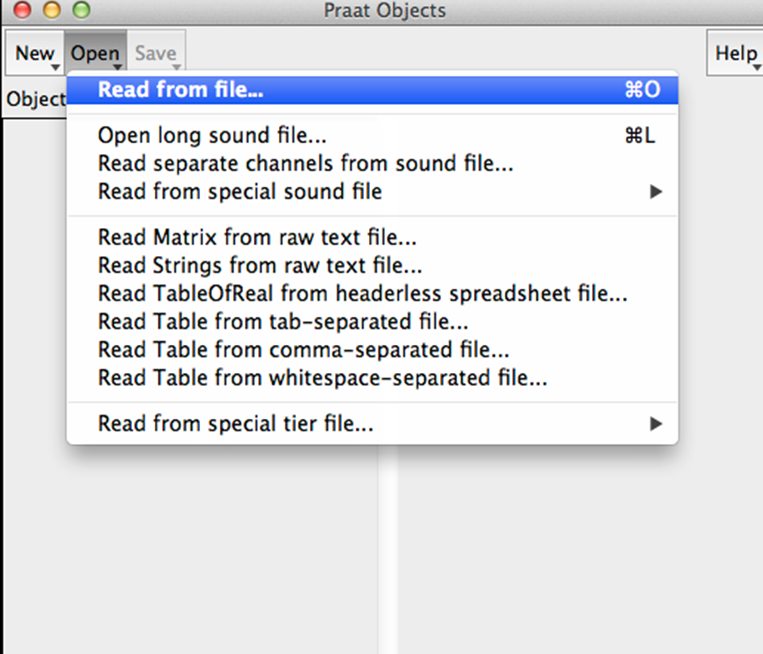 11
View and Edit
12
Time and Frequency Domain
13
Pitch 音高
14
Intensity 音量
15
Formant 共鳴
16
Reminder
Intensity: power of all frequency componentsTwo acoustic signals may have the same intensity but different frequency components.
Formant: acoustic resonance, measured by the peak in the frequency spectrumYou should not  trust the formant detection output for unvoiced initials.
17
Label a wave file
Annotate, To TestGrid
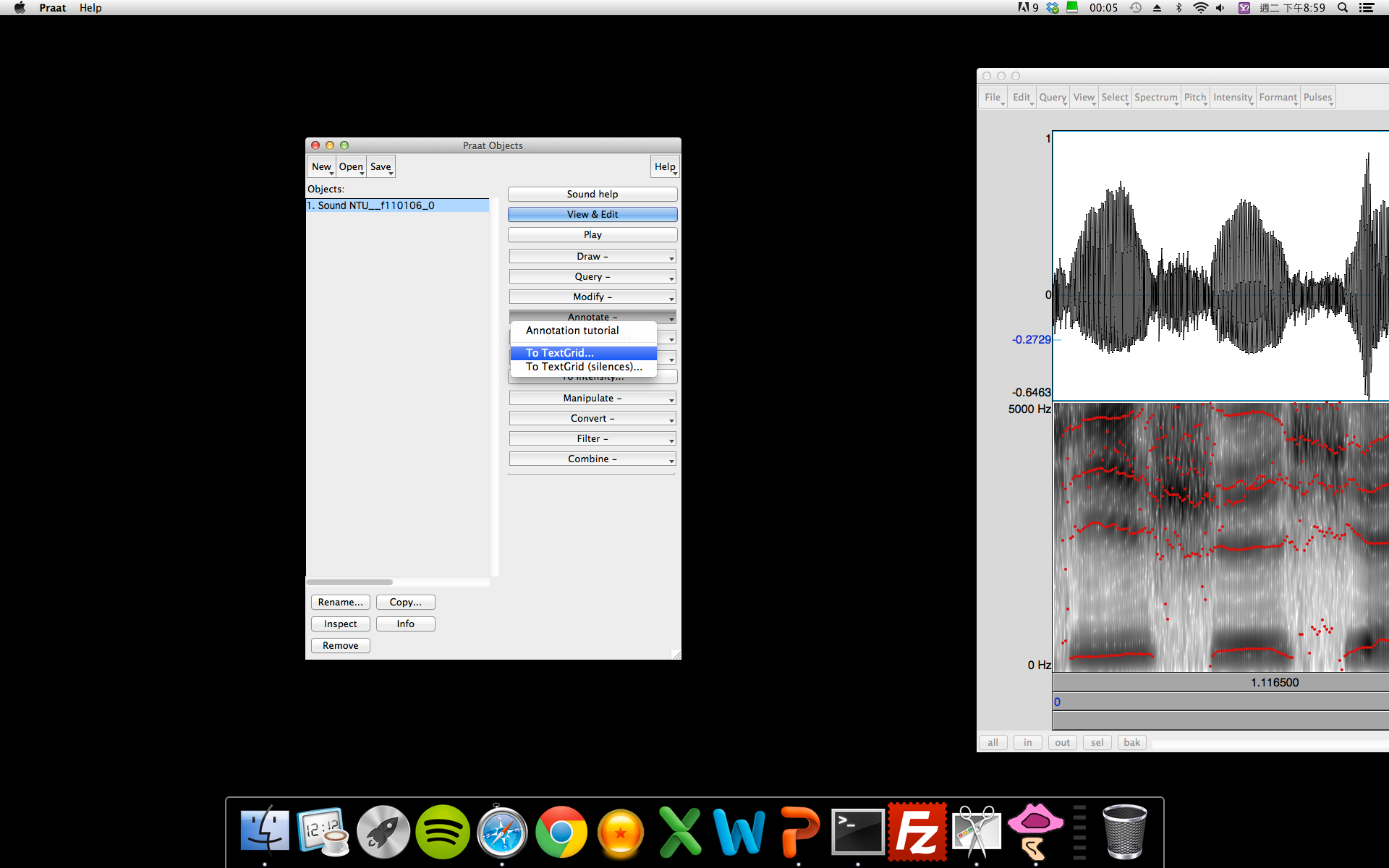 18
Create one interval tier named RCDIF
No point tiers
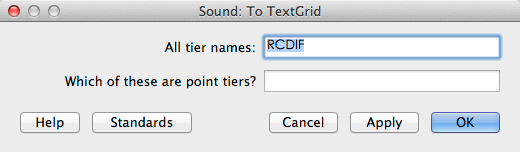 19
View & Edit
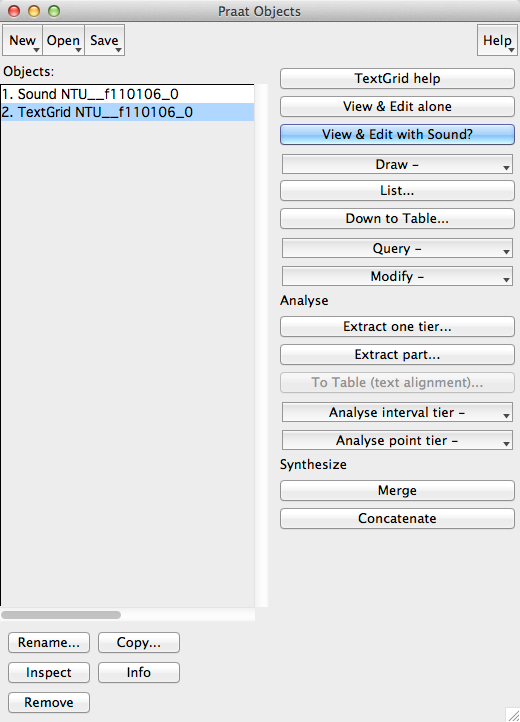 With BOTH objects selected
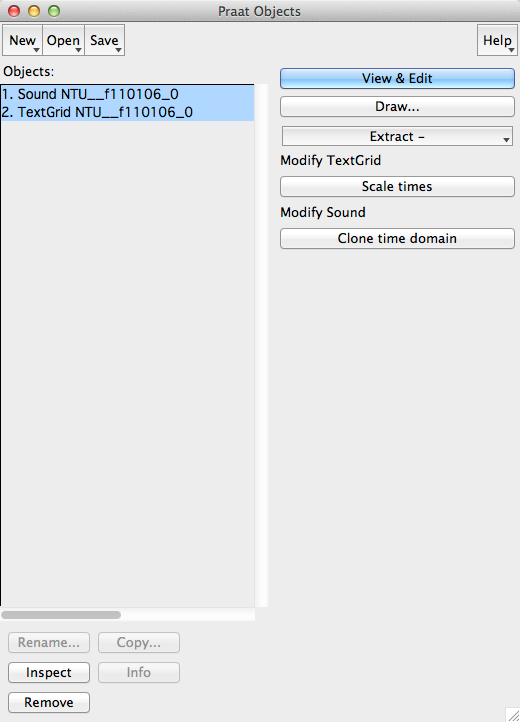 20
Before labeling
21
Labeling
Click on spectrogram for your boundary
Add the boundary by clicking the small circle
Remove by choosing “Boundary/Remove”
Drag you boundaries to be more accurate
Click between your boundary and type in your label (according to the “Syllable table”)
Listen to your label by clicking the number (interval time) below it
22
After labeling
23
Save your Label file
Save your TextGrid object as short text file
File should be “.TextGrid” not “.Collection”
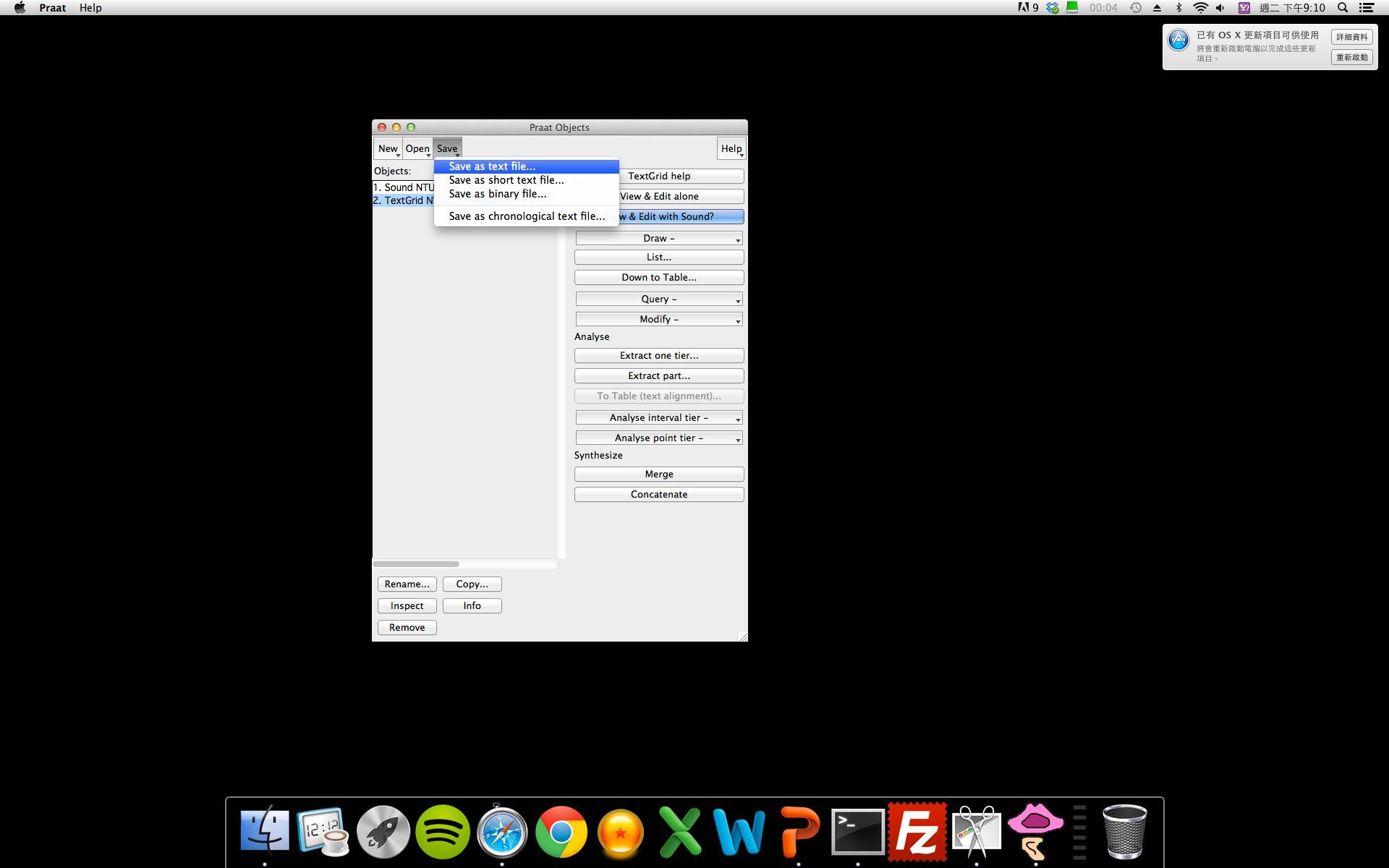 24
Part 1 (20%)
Choose your wave files from directories according to your student ID.
You must submit at least 5 fully labeled TextGrid files (along with their wave files)
These 5 files should contain the initial/final labels you use in part 2
25
Part 2 (30%)
Choose at least 2 initials from the 4 classes (Plosive, Fricative, Affricate, Nasal)
For each of these 8 initials, create a table that contains at least 2 screenshots of its label. 
Please show intensity and formant

For example…
26
Plosive b(ㄅ)
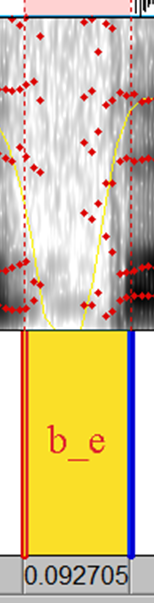 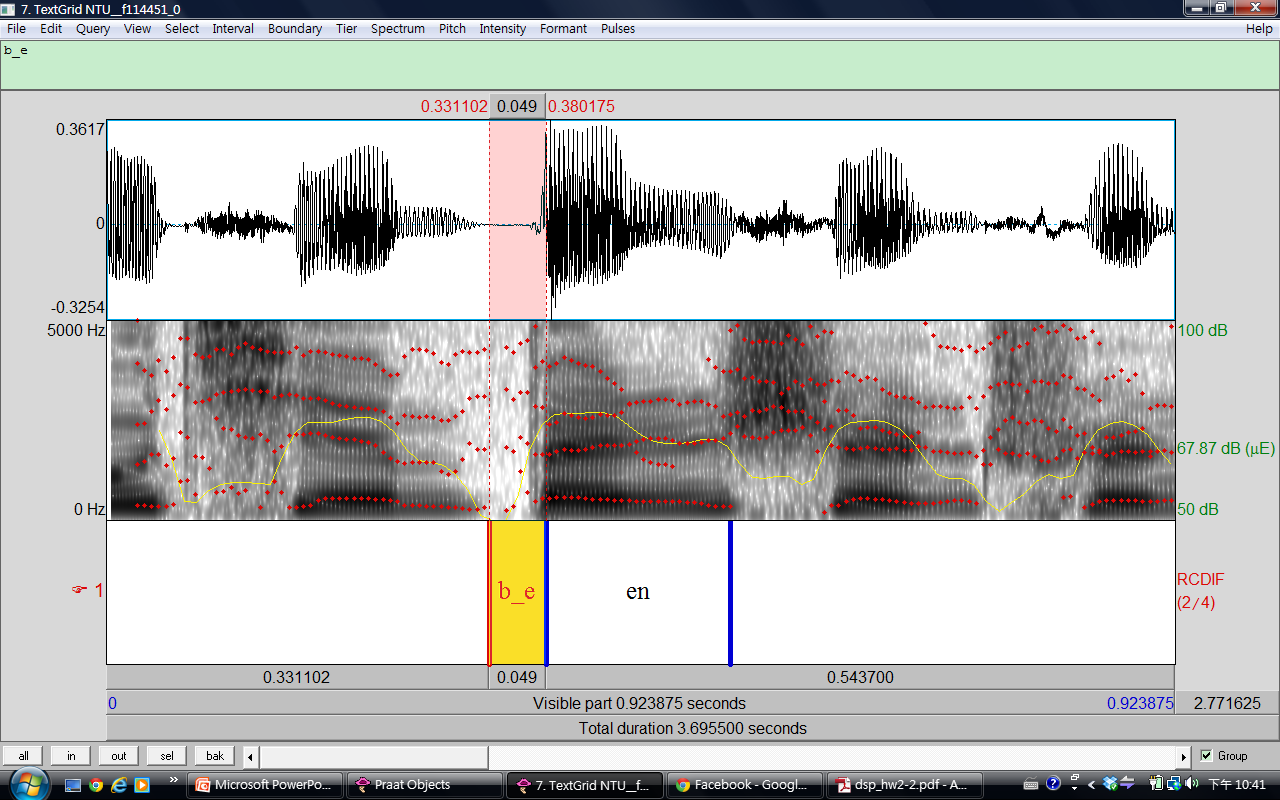 27
Plosive p(ㄆ)
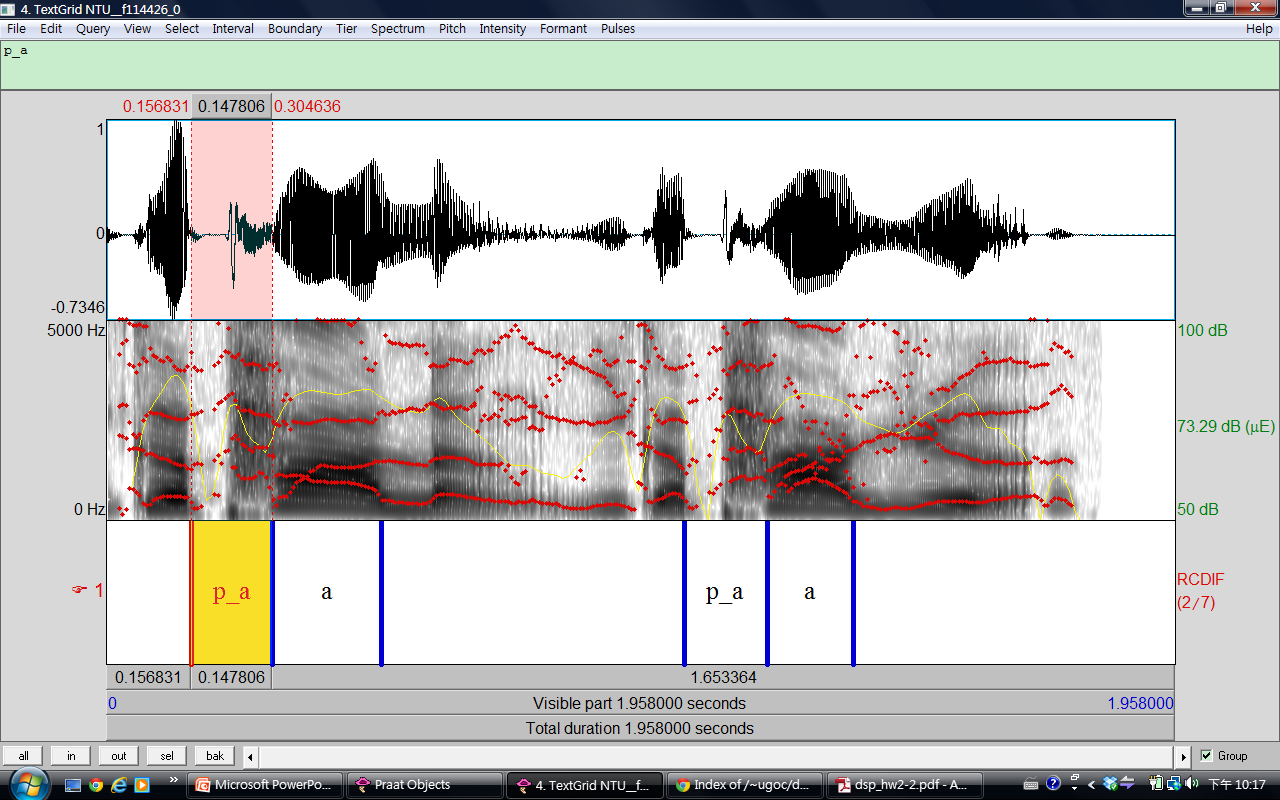 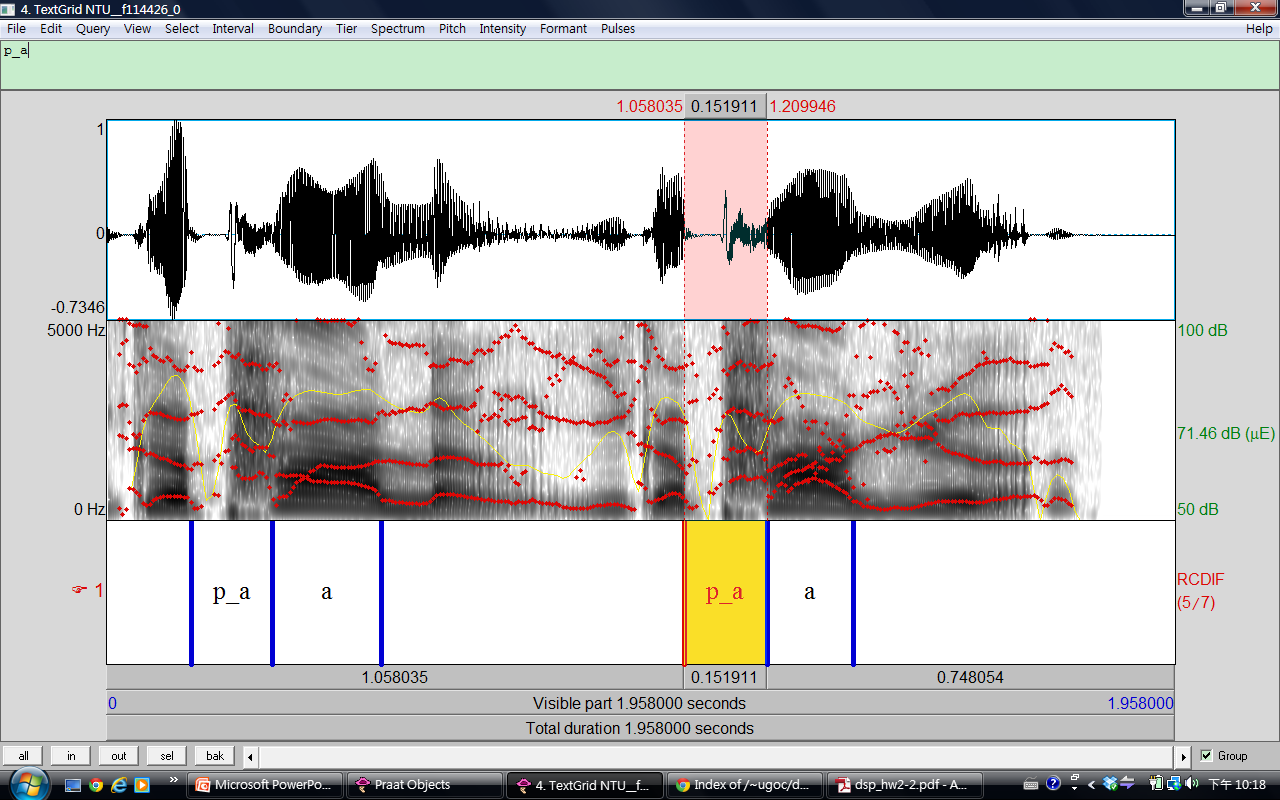 28
Useful tips
Zoom in and Zoom out
show all or selection part in Praat by clicking the buttons on the lower-left corner of spectrograms
In your chosen directory
“NTU_XXXXX_phn2file” lists all files containing each phone
“NTU_XXXXX_file2phn” lists all phones contained in each file
29
Part 3 (50%)
(20%) What are the consistencies of the spectrogram in each phonetic class? (Plosive, Fricative, Affricate, Nasal)
(10%)Is the boundary between neighboring initial and final clear? What is the benefit of using “right-context dependent” initial model (ex: sh_a) instead of pure initial model (ex: sh) to model initials?
30
Part 3 (50%)
(10%) What are the differences when pronouncing ㄅ & ㄆ? How can you tell the differences in spectrogram for ㄅ & ㄆ? (You may also want to compare ㄉ & ㄊ, ㄍ & ㄎ respectively)
(10%) Take a look at the spectrogram of finals. Is there any simple rules to discriminate initials from finals provided only spectrogram?
31
Bonus (10%)
The following is a speech analysis plot for a Chinese word composed of 4 characters. Each character is composed of an initial and a final. 
Guess what the word is and describe your reasoning.(Score: reasoning 8%, correct answer 2%)
If you cannot figure out the word, you can guess the phonetic class or initial/finals.For example, your answer can be “l_i, i, sic_a, au” or “plosive, diphthong, plosive, monophthong”.
32
Hint: it’s a movie name which published in the past 2 years.
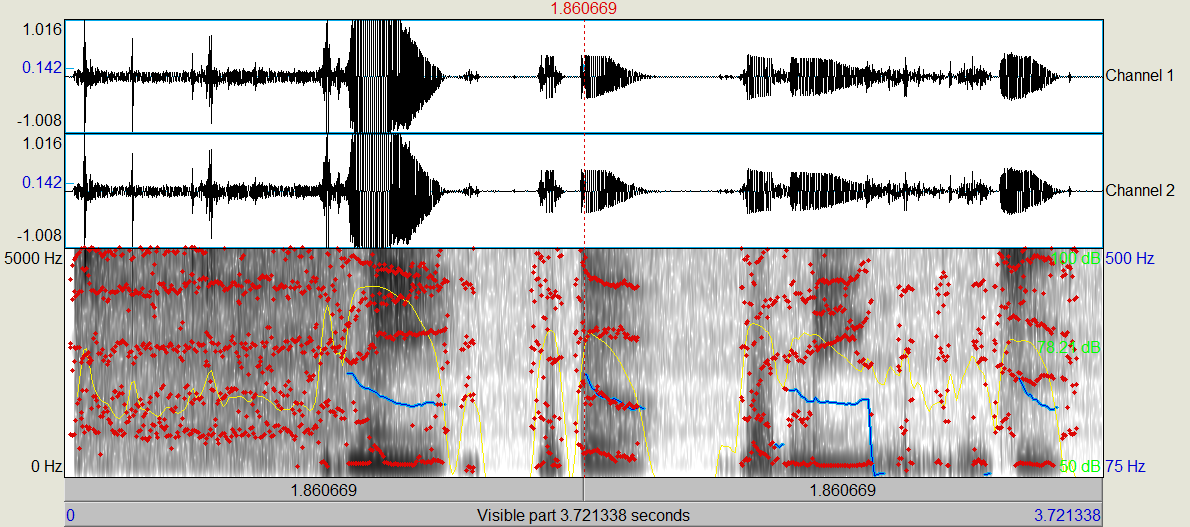 33
Submission Requirements
5 TextGrid files (each along with its wave file)
the “.TextGrid” & “.wav” filenames should be the same
1 report (in PDF format)
the filename should be hw2-2_bXXXXXXXX.pdf (your student ID)
Put those 11 files in a folder (named after your student ID), compress the folder to 1 zip file and upload it to ceiba
10% of the final score will be taken off for each day of late submission
Attention: there should be a student-ID-folder containing those 11 files in your zip file. Any wrong file format will get a penalty of points.
34
If you have any problem…
Look up the Praat introduction website.
It should solve all your technical problems.
http://www.fon.hum.uva.nl/praat/manual/Intro.html
Contact the TA by email.張瀞婷 b01901135@ntu.edu.tw
35
Homework 2
Your can submit either
HW 2-1 (HMM Training and Testing)
HW 2-2 (Speech Analysis)
You can also submit both
The higher grade of the two will count as your final score for HW2

Deadline: To be discussed
36